AnauêProjeto 2018
Fazendo pARTE na sua vida
Projetos 2018
Anauê Sustentável

Ao longo do ano serão levados a cabo vários projetos para envolver os alunos com as preocupações sobre reciclagem, preservação de meio ambiente, utilização de recursos e diminuição dos desperdícios.
Projetos 2018
Anauê Solidário

Projeto desenhado para envolver a comunidade local com o apoio da Pastoral do Mendel.  Ao longo do ano desenvolveremos ações de apresentação dos alunos em Instituições Sociais, tais como asilos, orfanatos e hospitais. 
Este projeto também contempla a arrecadação de doações de alimentos,  material de higiene  pessoal, roupas e brinquedos que serão destinados a estas instituições.  Algumas apresentações terão o objetivo de receber este tipo de doação como forma de ingresso.
Projetos 2018
Anauê Família

Por compreender que a família é o eixo central da formação do indivíduo, nos preocupamos em realizar atividades que apoiem o resgate dos valores essenciais da boa convivência, do respeito e da harmonia.  
Neste eixo, desenvolveremos palestras, workshops, passeios culturais e apresentações que envolvam as famílias dos alunos.
Ampliação do quadro de Cursos
Novos cursos 

Artes Manuais (oficinas e cursos regulares) 

Curso de Prática de Banda

Curso de Ukulele
Musicalização
Reestruturação do curso de Musicalização 


Para o Pré do Ensino Infantil e para o 
Primeiro ano do Ensino Fundamental.
Tecnologia
Associação a uma empresa com o uso de tecnologia para aprimorar o ensino da Teoria Musical 
para alunos a partir do 4º ano do fundamental I ( EAD – On Line)
Um novo ano,

Novos desafios.
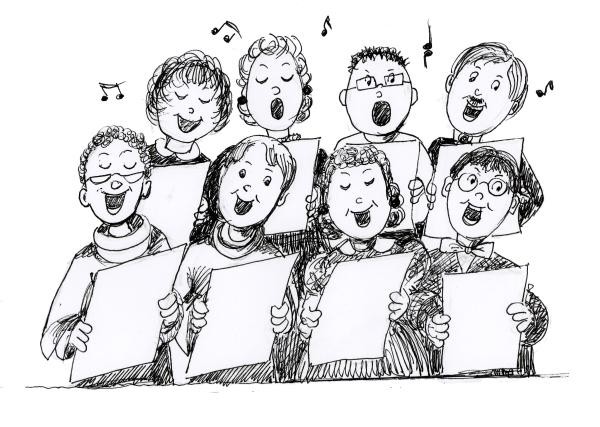